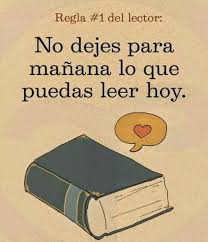 ESTUDIANDO EN CASA
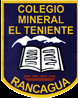 ESTRATEGIAS DE COMPRENSIÓN
COLEGIO MINERAL EL TENIENTE
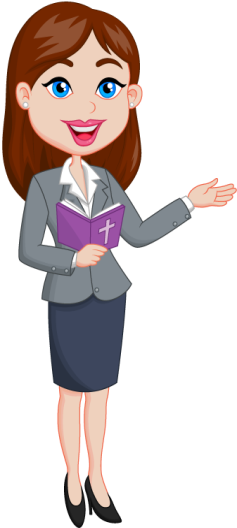 ¡Hola! Anteriormente recordamos lo que es la lectura y las estrategias de Comprensión lectora
La lectura es un proceso entretenido de tu cerebro, por medio del cual, conoces el mundo real y fantástico
Cada estrategia es una acción, cuya finalidad es comprender de mejor manera el texto leído
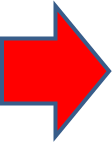 ¡Ahora nos prepararemos para recordar estrategias!
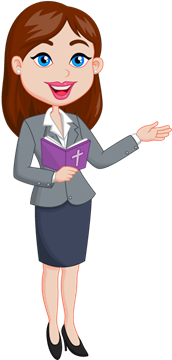 Recuerda:
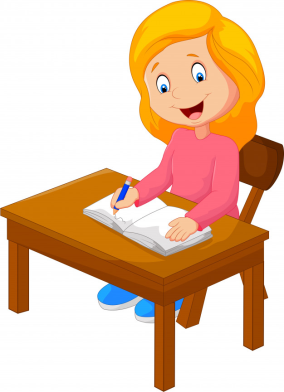 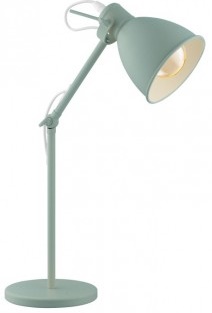 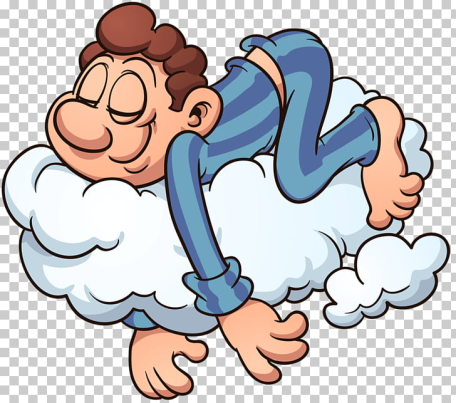 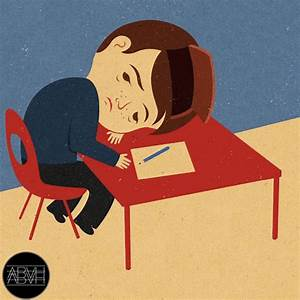 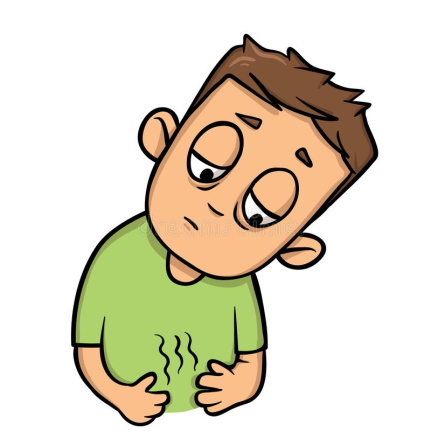 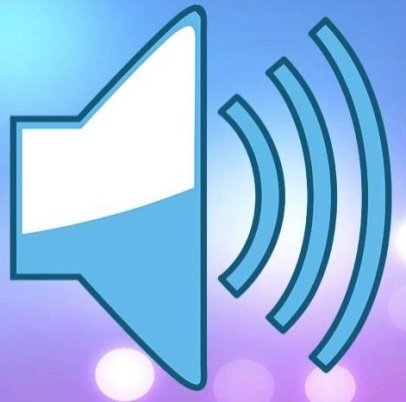 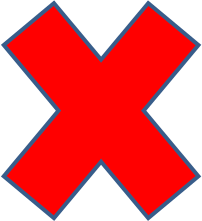 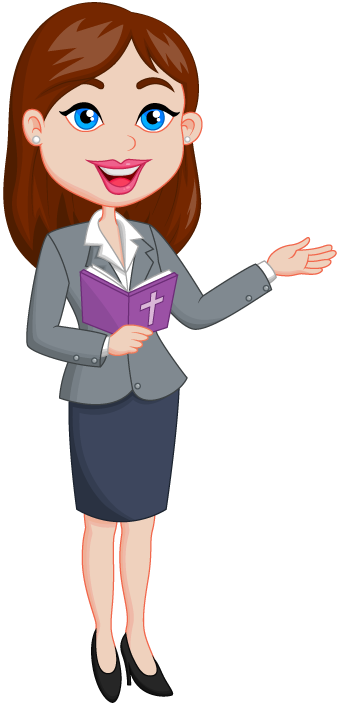 Continuamos…
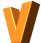 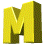 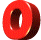 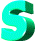 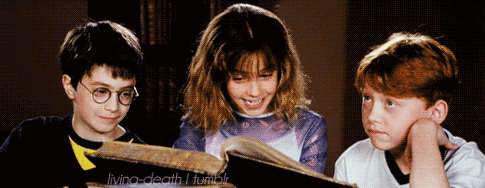 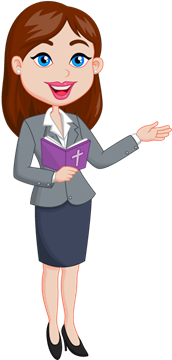 ESTRATEGIA 3
3.-COMPRENDER LA SECUENCIA
Es entender que todas las situaciones en el texto van ocurriendo en un orden (Inicio, desarrollo, cierre), para que al leer en su totalidad, tenga la concordancia adecuada.
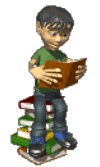 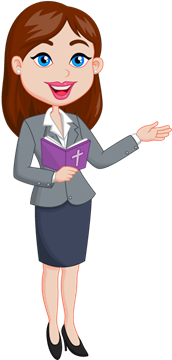 Ahora observa esta secuencia y ordénalas
3.-COMPRENDER LA SECUENCIA
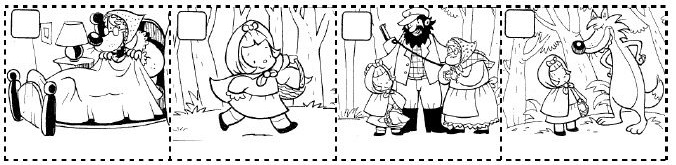 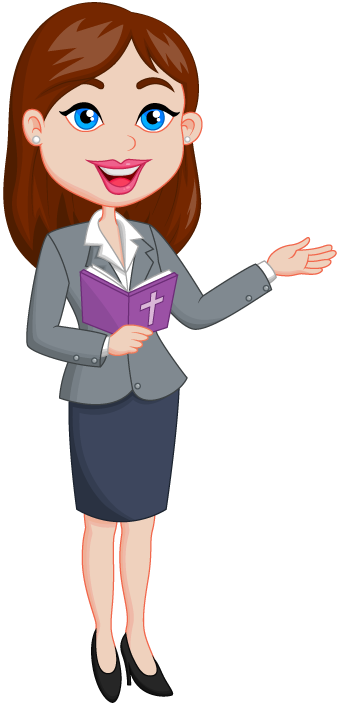 ESTRATEGIA 4
4.- RECONOCER CAUSA Y EFECTO
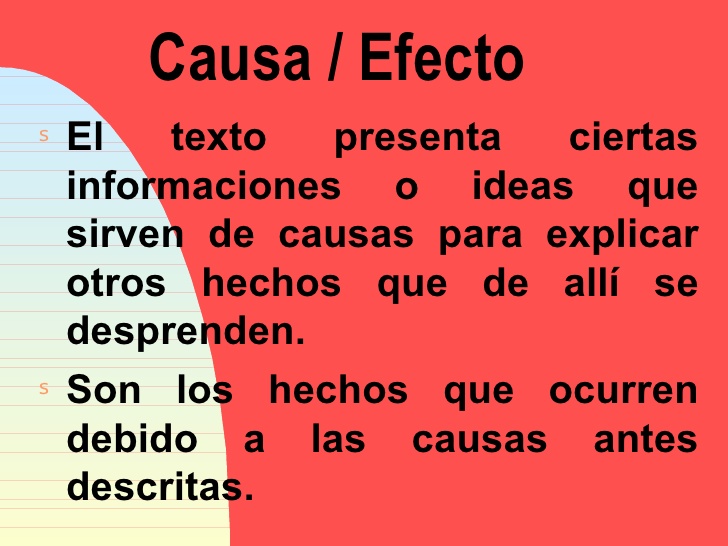 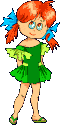 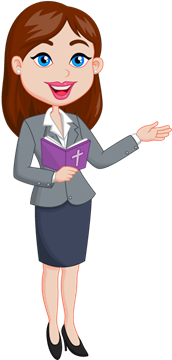 Observa esta imagen y responde cuál es la causa.
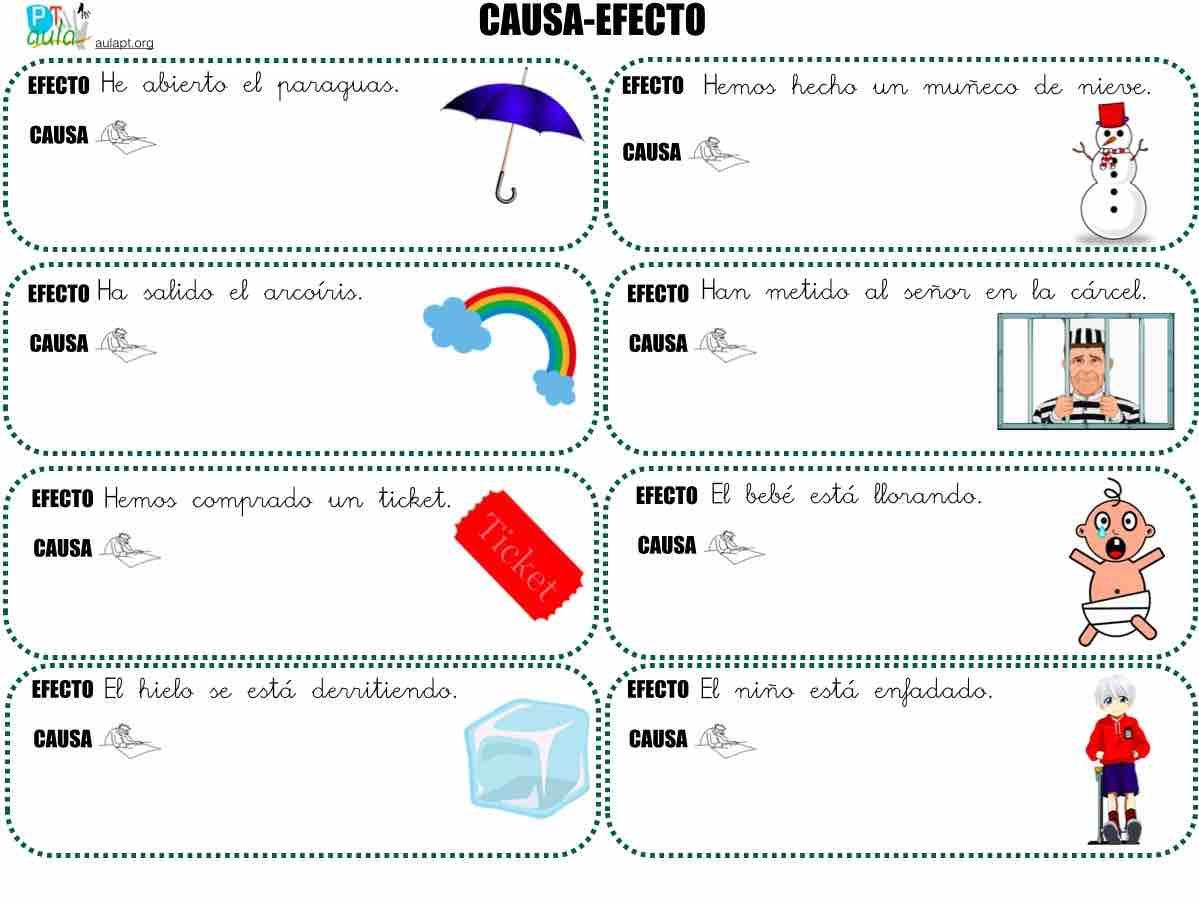